PRAWO ADMINISTRACYJNE
Dr Małgorzata Kozłowska
Instytut Nauk Administracyjnych
Zakład Prawa Administracyjnego
Plan ZAJĘĆ
Decyzja administracyjna,
Polecenie służbowe,
Decyzja administracyjna a polecenie służbowe,
Generalny akt administracyjny.
DECYZJA ADMINISTRACYJNA
Wg Jana Bocia akt administracyjny to sformalizowany (podjęty w wyniku postępowania) objaw woli organu administracyjnego podjęty na podstawie prawa i w granicach przysługujących temu organowi kompetencji, skierowany do zindywidualizowanego adresata, w konkretnej sprawie, wywołujący skutki prawne w sferze prawa administracyjnego, a niekiedy również w sferze innych działów prawa.
DECYZJA ADMINISTRACYJNA
Cechy aktu administracyjnego:
jednostronność – organ administrujący jednostronnie kształtuje sferę praw i obowiązków podmiotu administrowanego
zewnętrzność – akt działa „na zewnątrz” kształtując sytuację podmiotów niepodlegających strukturze administracyjnej 
indywidualność – podejmowany jest w stosunku do określonego podmiotu lub grupy podmiotów oznaczonych indywidualnie – imieniem i nazwiskiem, nazwą, KRS-em, NIP-em,
konkretność – podejmowany jest w konkretnych sprawach, na wniosek zainteresowanego podmiotu lub z urzędu.
DECYZJA ADMINISTRACYJNA
Podział aktów administracyjnych:
konstytutywne – tworzą, zmieniają i znoszą stosunek prawny, obowiązują ex nunc,
deklaratoryjne – potwierdzają istnienie stosunków prawnych pochodzących z ustawy pozwalając korzystać z praw, obowiązują ex tunc,
związane – organ administrujący zobowiązany jest do wydania decyzji w określony sposób, ustawodawca nie pozostawia mu wyboru działania,
swobodne – organ może wybrać zgodny z prawem sposób działania najbardziej adekwatny i optymalny w konkretnej, indywidualnej sprawie,
DECYZJA ADMINISTRACYJNA
Podział aktów administracyjnych:
zależne od woli adresata – np. decyzje wydane na wniosek zainteresowanego podmiotu,
niezależne od woli adresata – podmiot administrowany nie ma wpływu na ich wydanie, np. akty wydawane z urzędu,
skierowane do osób – uprawnienia i obowiązki wynikające z aktu administracyjnego są wyraźnie związane z adresatem aktu (licencja lotnicza),
skierowane do rzeczy – uprawnienia i obowiązki po stronie adresata aktu są wyraźnie związane z konkretną rzeczą (nakaz rozbiórki budynku) ,
zobowiązujące
uprawniające
POLECENIE SŁUŻBOWE
UWAGA: Polecenie służbowe jest pojęciem występującym zarówno w prawie pracy – wówczas reguluje je art. 100. kodeksu pracy jak i w prawie administracyjnym – wówczas regulowane jest przez artykuły poszczególnych ustaw (o służbie cywilnej, pracownikach urzędów państwowych itd.) 

Art.  100 k.p.  [Podstawowe obowiązki pracownika]
§  1.  Pracownik jest obowiązany wykonywać pracę sumiennie
i starannie oraz stosować się do poleceń przełożonych, które
dotyczą pracy, jeżeli nie są one sprzeczne z przepisami
prawa lub umową o pracę.

	Polecenie służbowe, o którym mowa w k.p., a polecenie służbowe w prawie administracyjnym to dwie odrębne, różne od siebie pojęcia!!!
POLECENIE SŁUŻBOWE
UWAGA: Polecenie służbowe jest formą działania administracji o charakterze władczym, stanowiące odpowiednik aktu administracyjnego w sferze wewnętrznej.

Cechy polecenia służbowego:
1. jednostronność – wydawane przez podmiot hierarchicznie wyższy podmiotowi hierarchicznie niższemu/ podmiotom podległym,
2. wewnętrzność – polecenie służbowe można wydać tylko podmiotom hierarchicznie podległym, nie są wydawane podmiotom usytuowanym zewnętrznie wobec administracji publicznej,
3. umocowanie prawne – polecenie służbowe, tak jak inne akty administracyjne, należy wydawać na podstawie prawa i w granicach przysługujących kompetencji,
POLECENIE SŁUŻBOWE
UWAGA: Polecenie służbowe może być wydane zarówno w formie ustnej jak i pisemnej.

 W sytuacji, gdyby urzędnik, do którego polecenie zostało skierowane odkrył, że zawiera ono błędy, zobowiązany jest poinformować o tym w formie pisemnej przełożonego, który dane polecenie wydał. Jeżeli po tym zgłoszeniu wydane zostanie pisemne potwierdzenie wydania polecenia służbowego, wówczas urzędnik jest zobowiązany dane polecenie wykonać.
Odpowiedzialność za skutki prawne zastosowania się do wadliwego polecenia ponosi wówczas organ wydający polecenie.
Urzędnik może odmówić wykonania polecenia służbowego o ile jego wykonanie oznacza popełnienia przestępstwa.
DECYZJA ADMINISTRACYJNA A POLECENIE SŁUŻBOWE
Podobieństwa:
1. Wydawane są na podstawie i w granicach prawa
2. Jednostronnie kształtują sytuację prawną podmiotów, do których są skierowane
3. Wydawane są przez organ administracji publicznej wyposażony w odpowiednią kompetencję

UWAGA: niektórzy przedstawiciele doktryny prawa administracyjnego zaliczają polecenie służbowe do szczególnych form aktu administracyjnego.
DECYZJA ADMINISTRACYJNA A POLECENIE SŁUŻBOWE
Różnice:
Akt administracyjny działa „na zewnątrz” kształtując prawa i obowiązki podmiotów niepodległych mu instytucjonalnie, natomiast polecenie służbowe działa wyłącznie „do wewnątrz” kształtując sytuacje tylko podmiotów hierarchicznie podległych,
Akt administracyjny może kształtować sferę zarówno obowiązków jak i uprawnień, natomiast polecenie służbowe kształtuje głównie sferę obowiązków podmiotu administrującego (jego pracownika),
Akt administracyjny wydawany jest wobec indywidualnych podmiotów i w konkretnej sprawie, natomiast polecenie służbowe może być wydawane wobec wszystkich podległych podmiotów w różnych sprawach z zakresu wykonywania administracji publicznej.
DECYZJA ADMINISTRACYJNA A POLECENIE SŁUŻBOWE
Różnice:
Akt administracyjny dotyczy szerokiej sfery życia, może powodować skutki nie tylko w sferze prawa administracyjnego, natomiast polecenie służbowe dotyczy sposobu realizacji zadań organu administracji publicznej i wywołuje skutki w sferze prawa administracyjnego

W przypadku aktu administracyjnego podmiot zainteresowany może współdziałać przy jego wydaniu (np. złożyć wniosek o wydanie decyzji), natomiast polecenie służbowe wydawane jest wyłącznie z własnej woli organu uprawnionego, a podmiot podległy nie może sam rozpocząć procesu wydania wobec siebie polecenia służbowego.
GENERALNY AKT ADMINISTRACYJNY
Zdaniem E. i  M. Szewczyk liczne przepisy powszechnie obowiązującego prawa przewidują wydawanie aktów administracyjnych, które nie mają charakteru indywidualnego, gdy chodzi o sposób określenia adresata aktu, lecz charakter generalny.

Generalny akt administracyjny pod względem sposobu określenia adresata normy postępowania w nim zawartej upodabnia się do aktów normatywnych (adresat określony generalnie „każdy kto”). Jednak sytuacja, w której  norma postępowania zawarta w generalnym akcie administracyjnym powinna być realizowana  określona jest konkretnie (jak w indywidualnym akcie administracyjnym). 
.
GENERALNY AKT ADMINISTRACYJNY
Wyróżniamy następujące rodzaje generalnych aktów
administracyjnych:
nakierowany na osoby
nakierowany na rzeczy:
oznaczone co do tożsamości, m.in. nieruchomości, zabytki i dokumenty
nadają status określający zasady korzystania (akty regulaminowe),
nadające status określający zasady oferowania i wprowadzania do obrotu (akty regulacyjne),
oznaczone co do gatunku
wskazujące zachowania powtarzalne,
wskazujące zachowania niepowtarzalne
GENERALNY AKT ADMINISTRACYJNY
Istota generalnego aktu administracyjnego
środek prawny będący w dyspozycji podmiotów sprawujących administrację publiczną, 
przynależny do form stosowania prawa, 
ma wszystkie cechy indywidualnego aktu administracyjnego z wyjątkiem konkretnego określenia adresata normy w nim zawartej zamiast tego adresat jest określony w sposób generalny (jak w akcie normatywnym), natomiast sytuacja, do której odnosi się norma prawna jest określona konkretnie (jak w akcie administracyjnym indywidualnym).
GENERALNY AKT ADMINISTRACYJNY
Przykłady:

decyzje o nakazaniu wycofania z obrotu albo o zakazaniu wprowadzania czy o wstrzymaniu wprowadzania do obrotu jakiegoś produktu leczniczego, spożywczego, kosmetyku czy innego produktu. 

decyzje o wpisaniu pojedynczej nieruchomości czy konkretnie określonego ich zespołu albo i całego określonego obszaru do rejestru zabytków.
Dziękuję za uwagę…
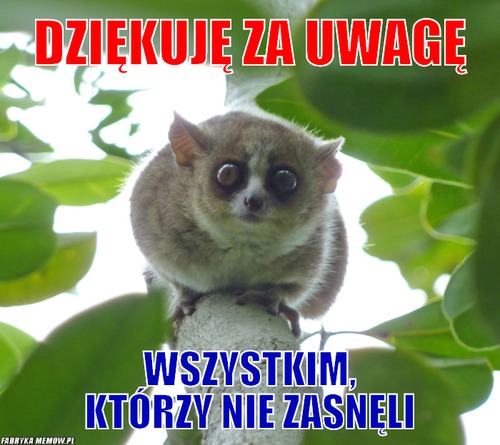 Dziękuję za uwagę
UWAGA…
Powyższa prezentacja- 18 kolejno
ponumerowanych slajdów- została
przygotowana wyłączanie w celach
ogólnoinformacyjnych i szkoleniowych. 

Małgorzata Kozłowska wszelkie prawa 
zastrzeżone.

Materiały szkoleniowe przekazane wyłącznie
do użytku wewnętrznego. Nie podlegają
rozpowszechnianiu.